Project 7: IoT Augmented Physical Scale Model of a Suburban HomeREU Students: Estefanía Sánchez and Caitlin PetroFaculty mentor(s): Damla Turgut and Ladislau Bölöni
Graduate mentor(s): Safa Bacanli and Furkan Cimen
Week 1 (Monday 17 – Friday 21, 2021) 

Accomplishments:
Constructed a roof for the smart home.
Made plans for an enclosure around the home for environmental simulation.
Wrote a function to individually test door and window motors
Problem & Solutions:
Narrowing down our focus for the project.
We came up with a lot of initial ideas but after speaking with Dr. Trugut and Dr. Boloni we decided to focus on improving the humidity aspect of the simulations
Finding a proper enclosure that would allow us to regulate the humidity of the house
We could not find a premade enclosure that would fit the house, so we decided we would build one ourselves. 
One of the windows won’t open.

Plans for next week:
Come up with different scenarios for data collection.
Purchase habitat simulation enclosure materials.
Begin data collection.
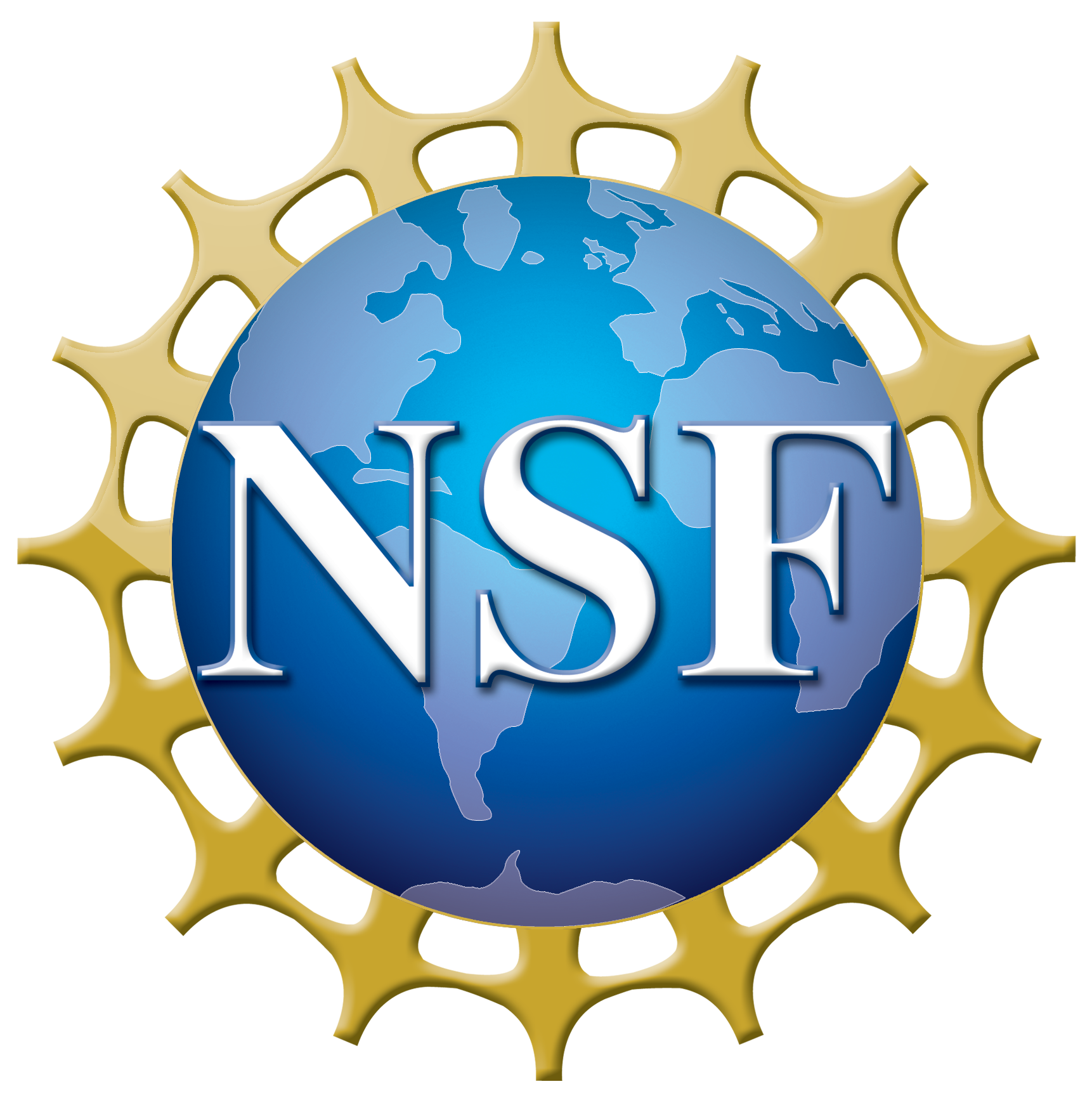 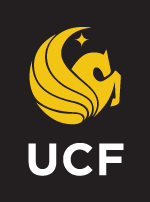 NSF REU Research Experience on Internet of Things 2021
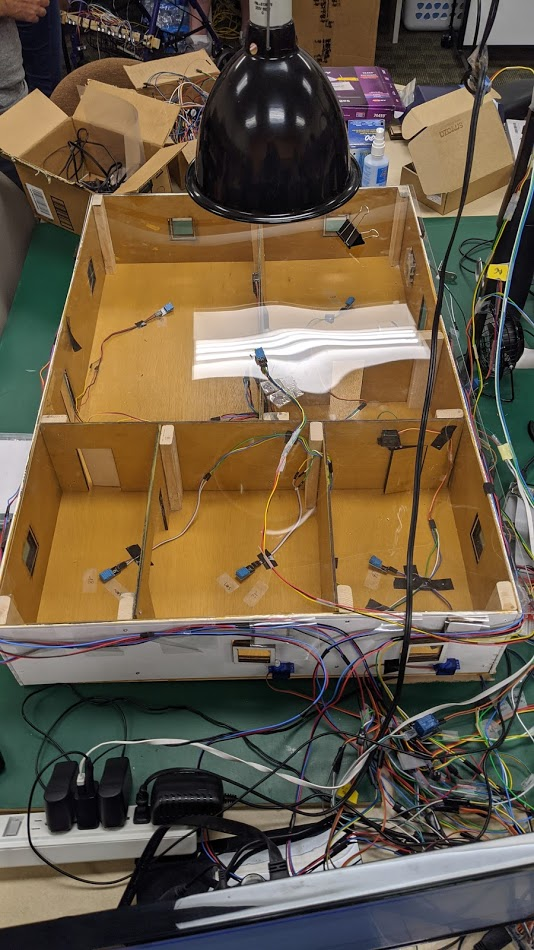 Starting Home (Sumer 2020 Work)
Labels
Wiring
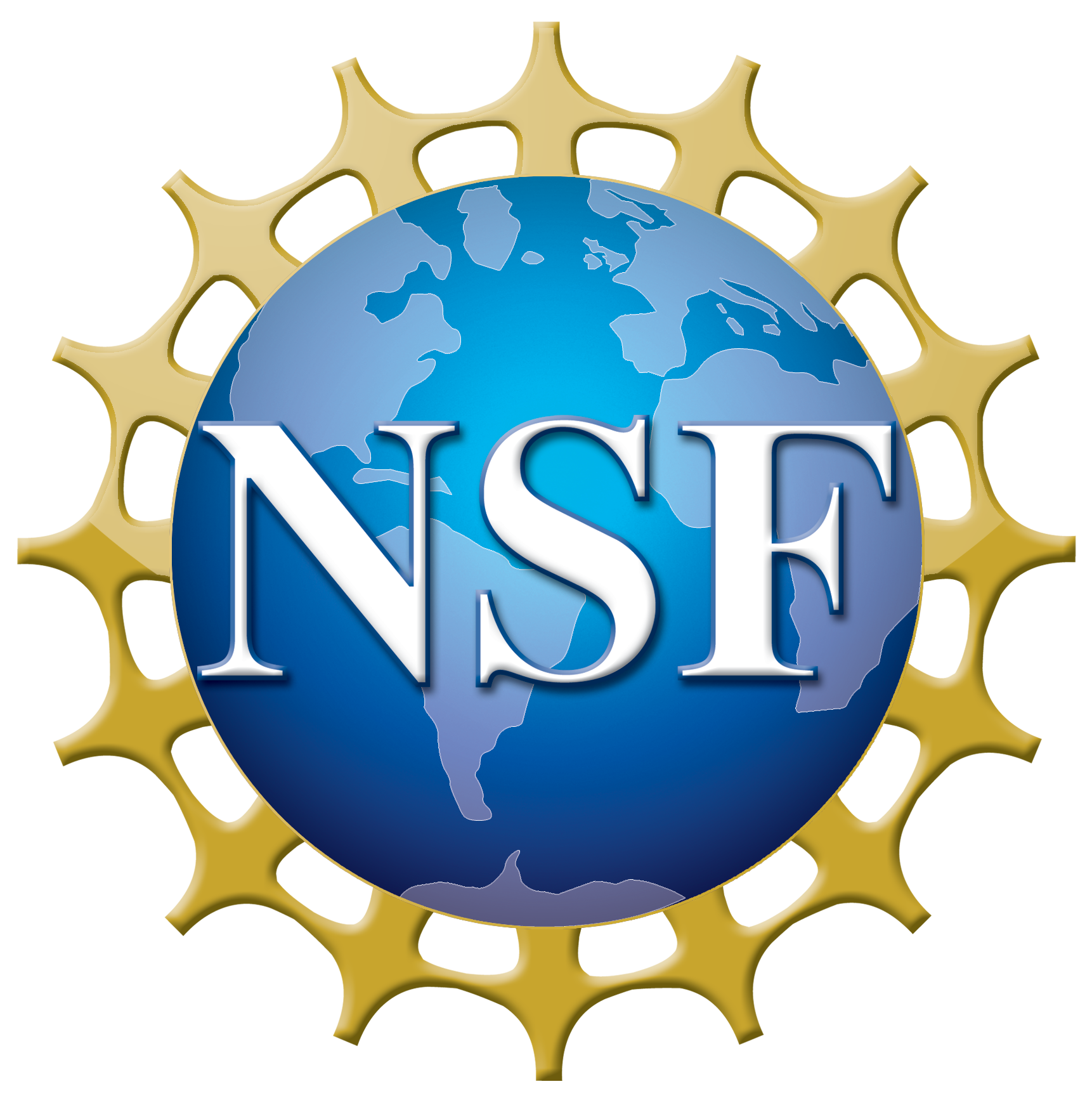 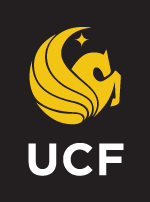 NSF REU Research Experience on Internet of Things 2021
Interior with Labels
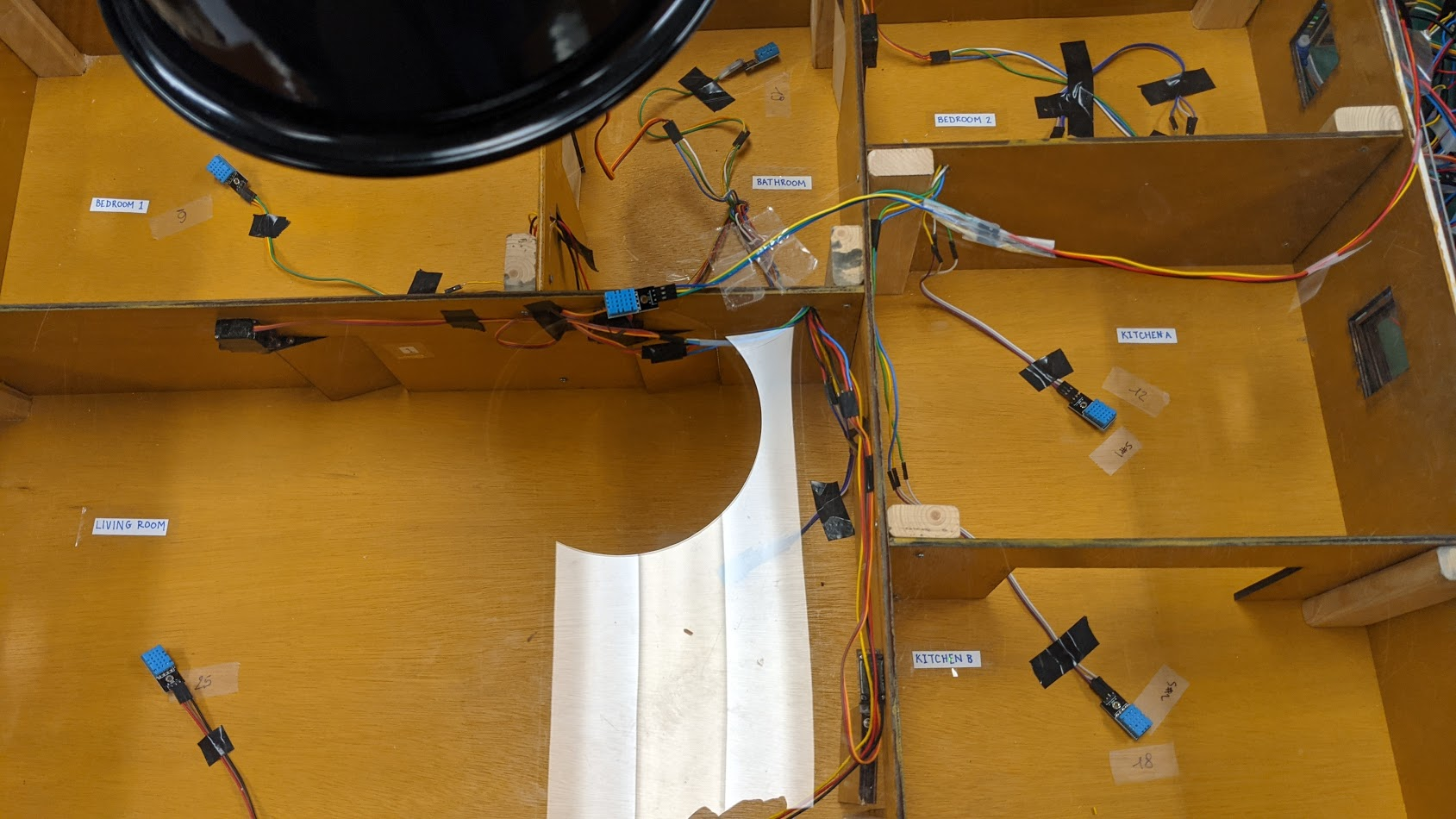 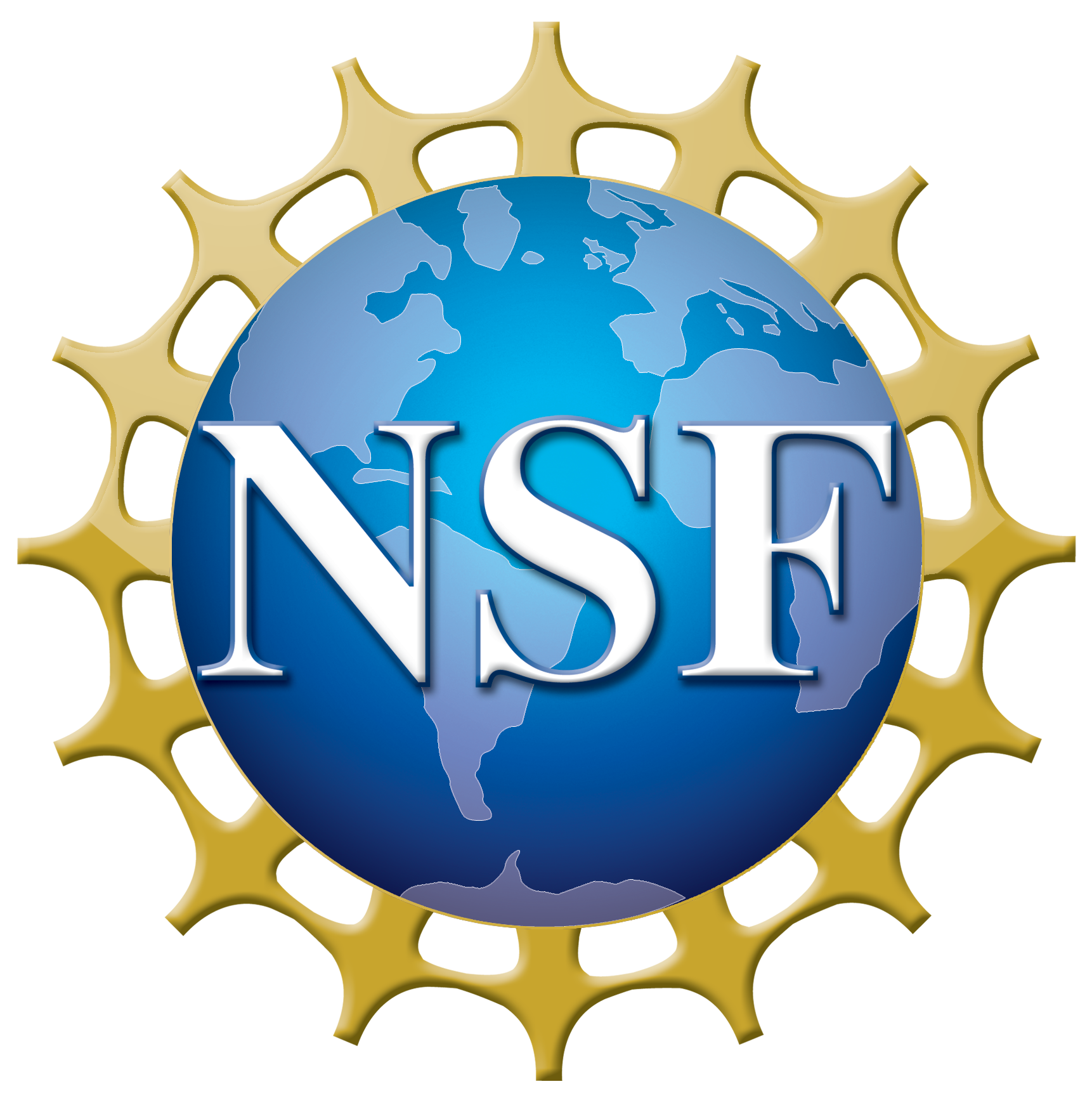 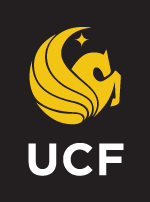 NSF REU Research Experience on Internet of Things 2021
Window and Door Labels
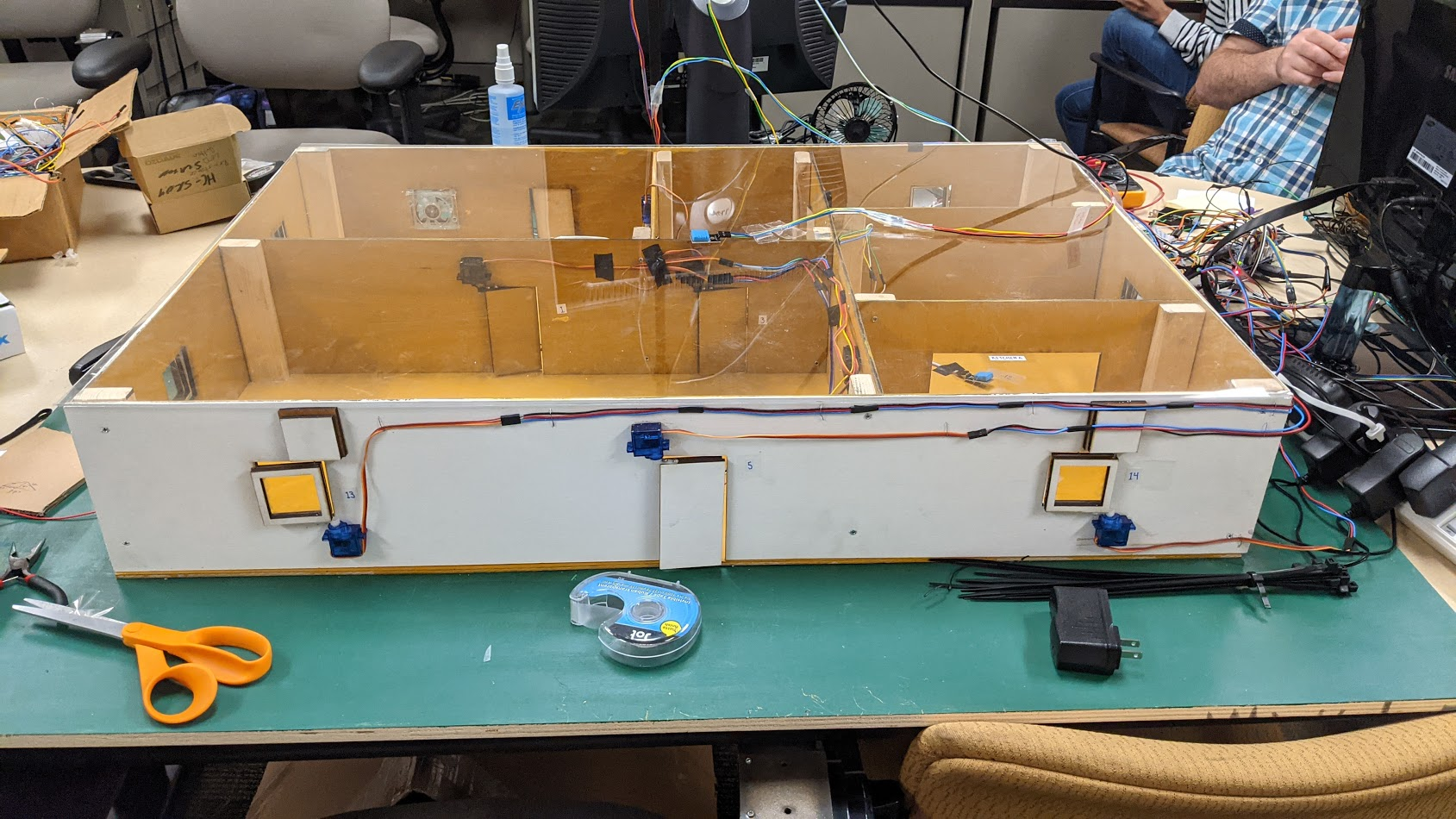 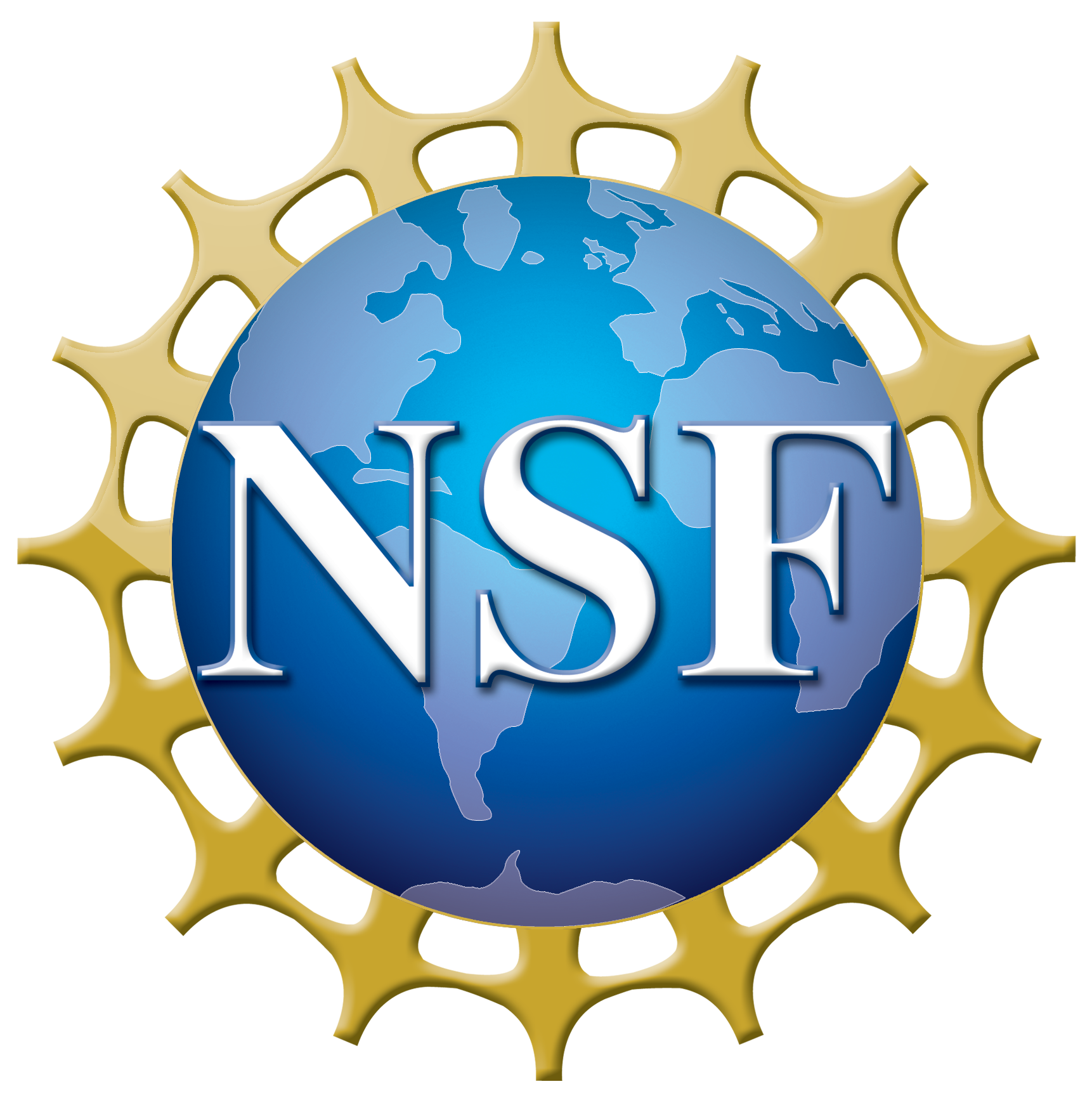 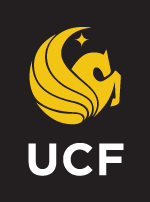 NSF REU Research Experience on Internet of Things 2021
Model of Home with Roof
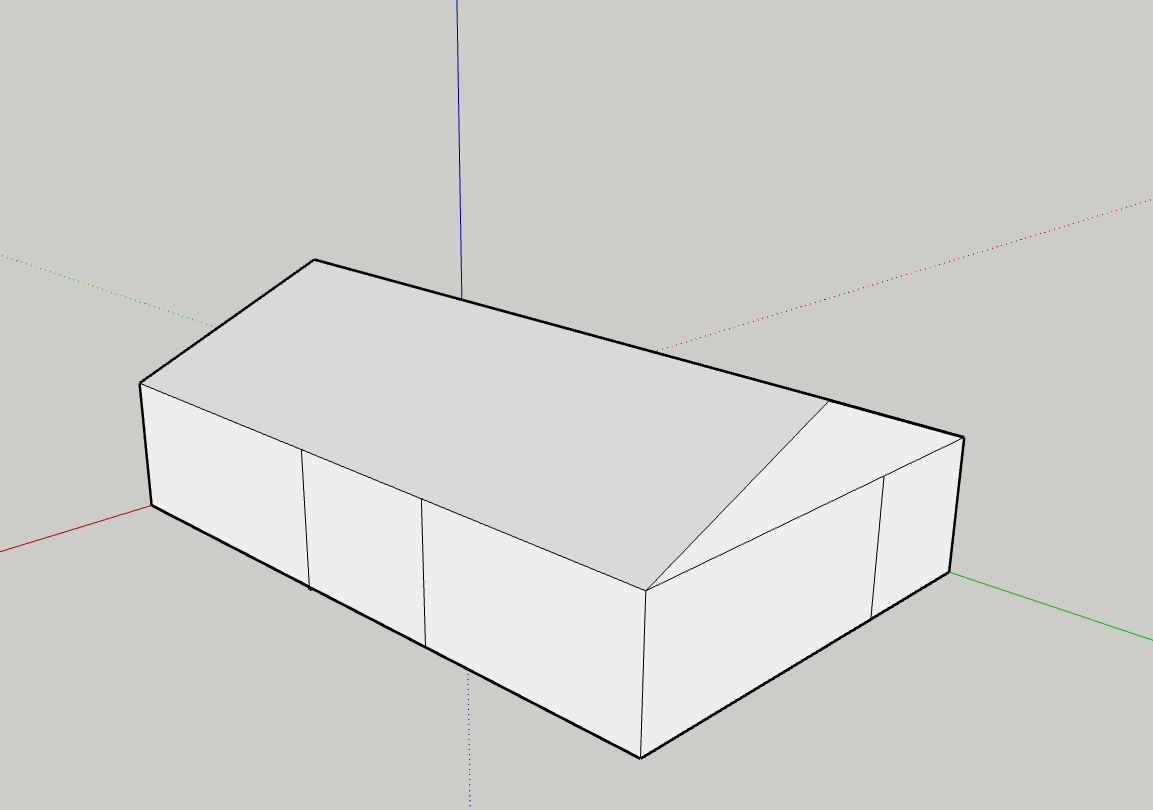 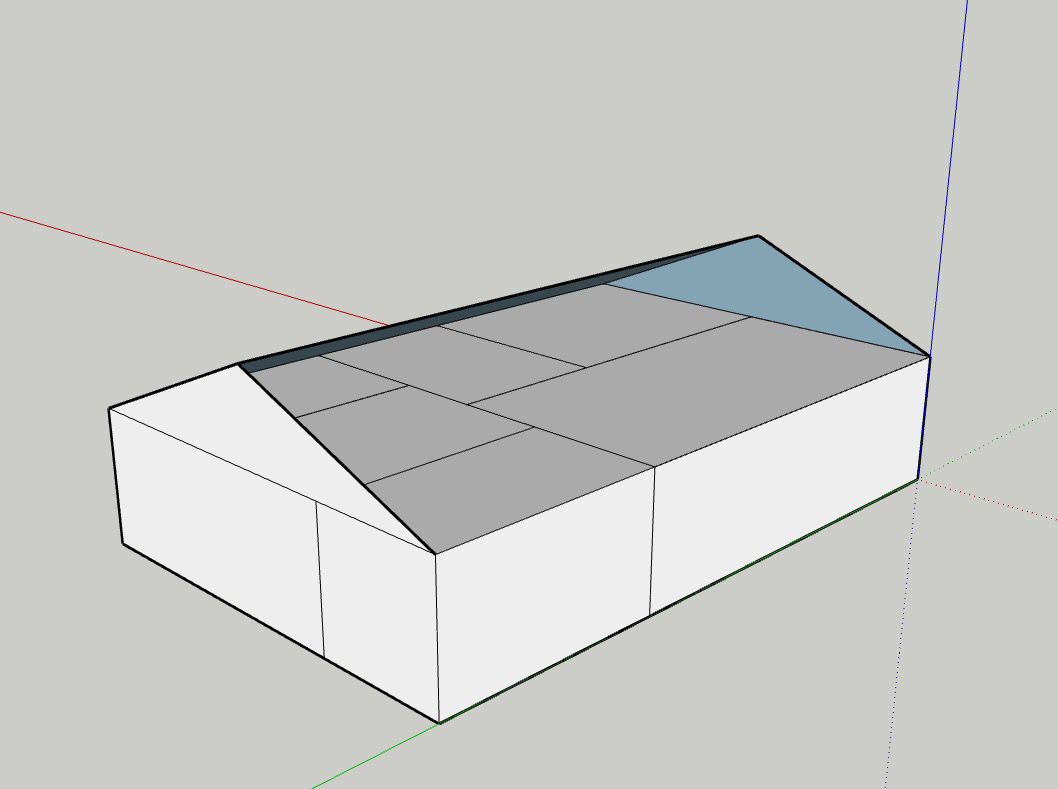 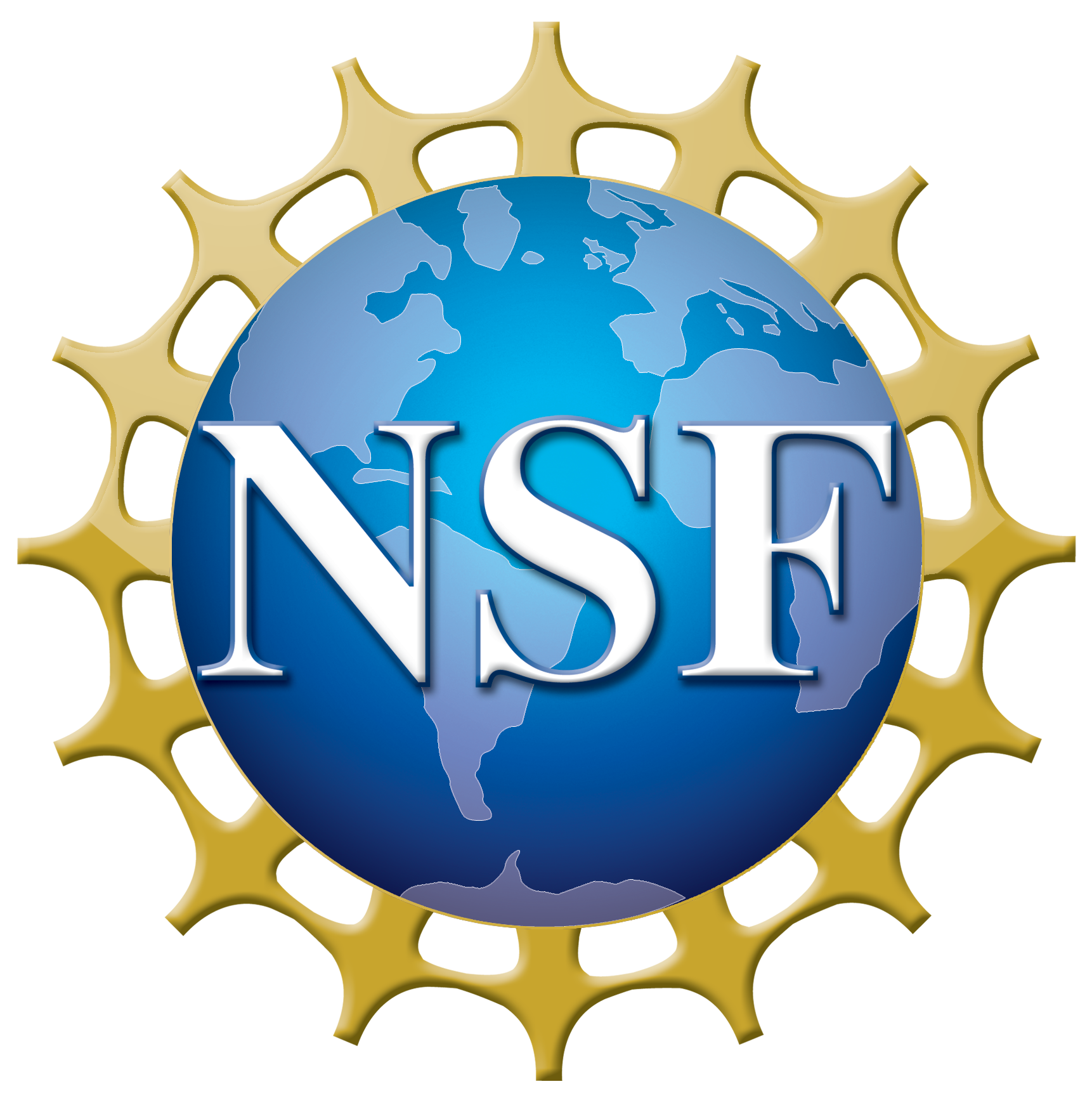 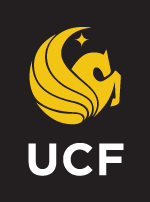 NSF REU Research Experience on Internet of Things 2021
Rough Draft of Roof
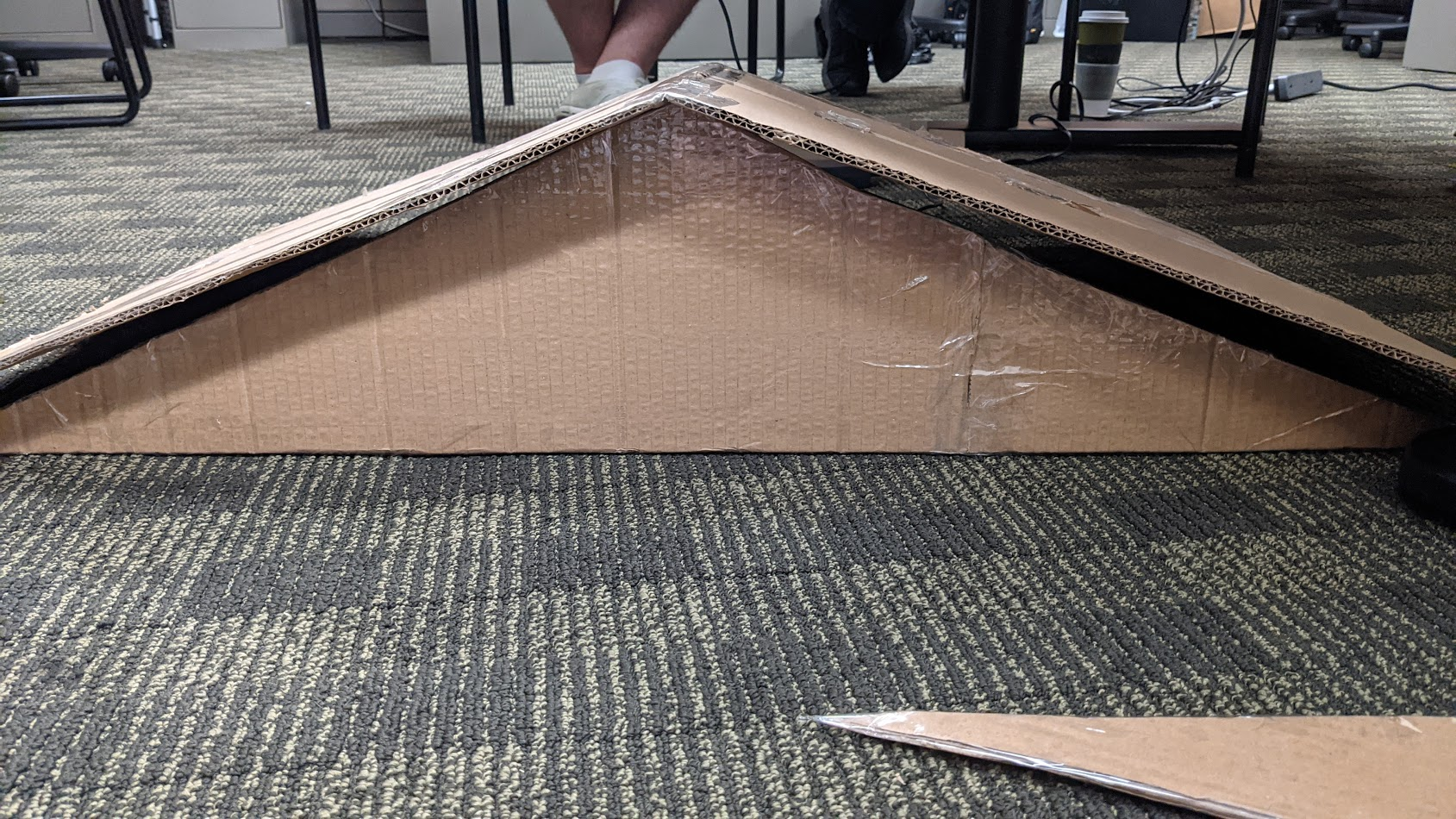 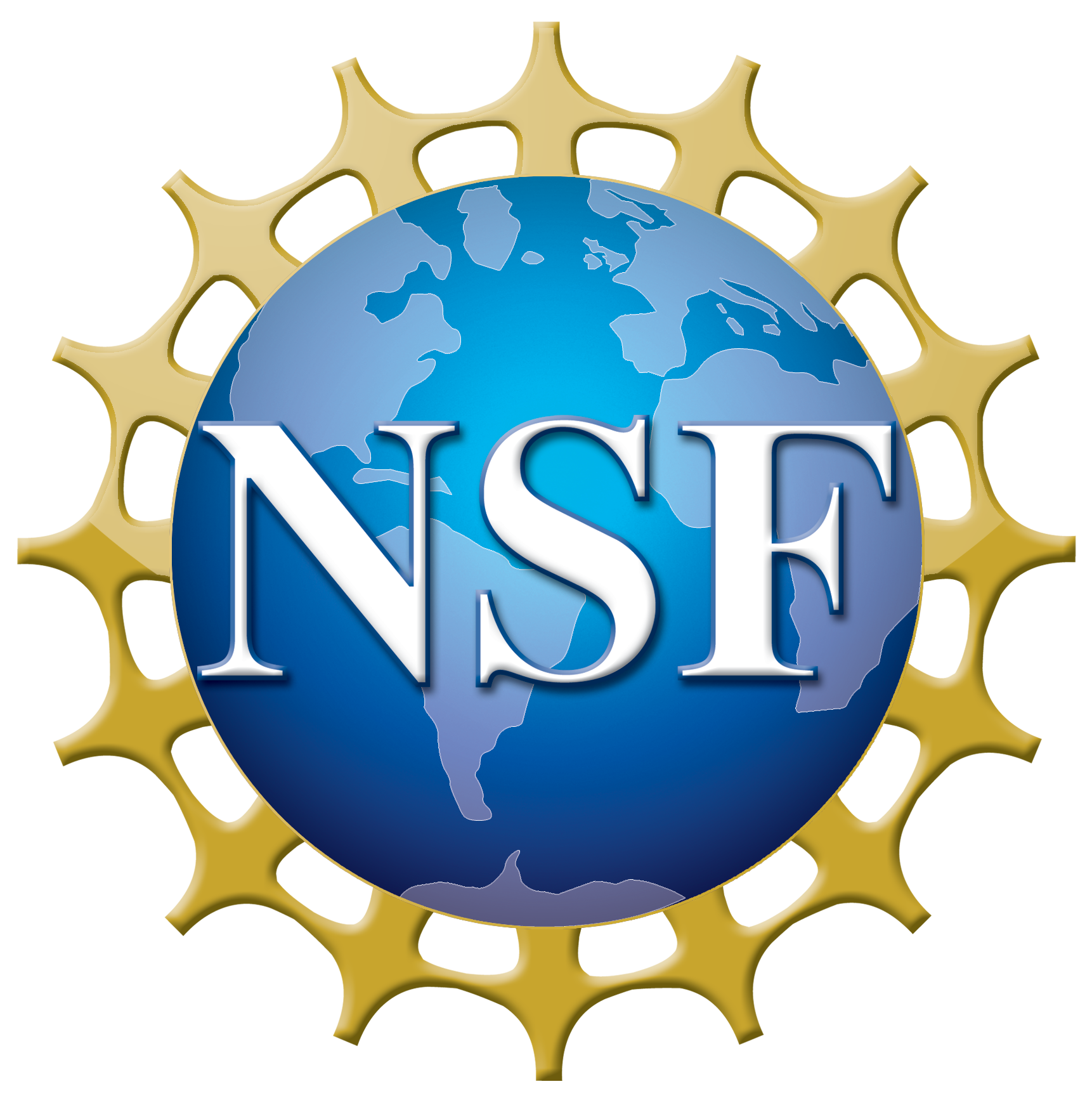 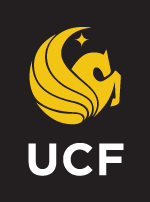 NSF REU Research Experience on Internet of Things 2021